Reflection
RRM2B
Mitochondrial dNTP synthesis
Encodes small, rate-limiting subunit of RNR
Conversion of ribonucleotide triphosphate to dNTP
Expressed in all phases of cell cycle
Relation to MDS (Mitochondrial Depletion Syndrome)
mtDNA required for production of subunits of mitochondrial respiratory chain complexes
Mortality during infancy, hypotonia, failure to thrive, microcephaly, lactic acidosis, tubulopathy, etc.
RRM2B Mutation Compilation
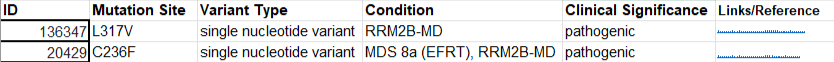 ClinVar
Human Gene Mutation Database
Leiden Open Variation Database
ClinGen
Human Disease Genes
Gene Reviews
Mutation Map
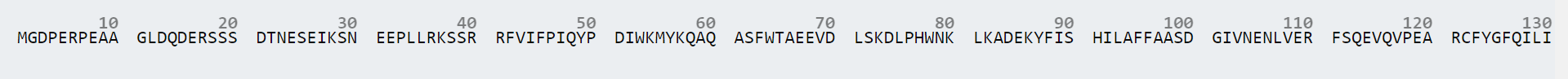 S72P
A94V
R110C
R6T
K86N
S20P
Y124C
M55I
V115D
D70N
M1V
E85del
E105K
F123S
Q48R
E16E
W64R
R121H
I47V
A61S
F45L
V43D
R41P
R41Q
R41W
R40H
R40C
K37fs (del)
P33S
ins: insertion
del: deletion
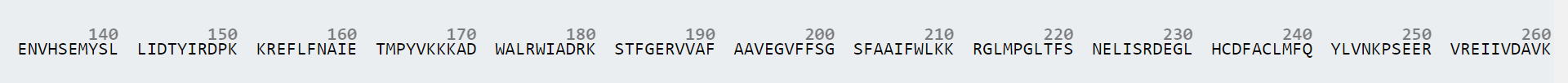 T144I
R186G
K168R
I159V
I142T
C236F
T182A
R252K
N157S
A235T
G229V
I176fs (ins)
I176M
D227V
G212 (ins)
S225N
R174T
E249Q
S139T
R211K
I224S
H231Q
N221S
E136D
T218I
H134D
W207C
G216R
E131K
F206V
I205V
F202L
G200E
G200R
G195R
E194G
ins: insertion
del: deletion
A192T
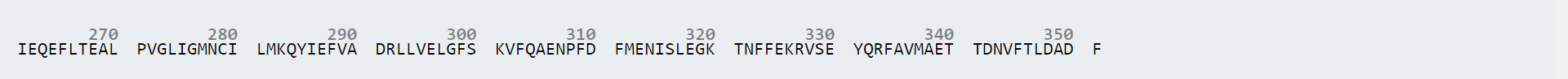 T341R
N307fs
(del)
R327X
Q284T
A349G
E262D
M282I
N322fs (duplication)
M337K
A305S
G273S
T321fs (del)
E318X
L317V
ins: insertion
del: deletion
Survey
School

Program Review
Journal club/research updates
Workload
Favorite/least favorite activities